Le diabète
Cours IFSI Sarrebourg
LE PANCREAS
Fonction exocrine :

sécrétion d’amylases et de lipases, enzymes de la digestion

Fonction endocrine :

Cellule  synthétisant du Glucagon
Cellule  synthétisant l’insuline

Les cellules  sont disséminées dans la glande.

Les cellules  sont regroupées sous forme d’ilôts de Langerhans
Définitions
Diabète
Fondée sur le seuil glycémique à risque de micro-angiopathie
Hyperglycémie chronique
Glycémie à jeun supérieure à 1.26 g/l (7 mmol/l) à deux reprises  OU glycémie supérieure à 2 g/l (11.1 mmol/l) à n’importe quel moment de la journée

Hyperglycémie non diabétique: glycémie entre 1.10 et 1.25 g/l à jeun
Classification et étiologies
Diabète de type 1
Diabète de type 2
Diabètes iatrogènes : 
Corticoïdes
Bétabloquants non cardio-sélectifs
Diurétiques hypokaliémants
Progestatifs de synthèse
Sympathicomimétiques (SALBUTAMOL)
Antiprotéases (traitement du SIDA)

4. Autres étiologies :  
Pancréatite chronique
Hémochromatose
Diabètes endocriniens
Cancer du pancréas
Diabète de type 3
Diabète MODY
Diabète mitochondrial
Diabète lipoatrophique
LE DIABETE DE TYPE 1
= état d’hyperglycémie chronique en rapport avec une carence insulinique absolue

EPIDEMIOLOGIE

10 à 15 % de l’ensemble des diabètes 
Survient avant 20 ans avec 2 pics d’incidence vers 12 et 40 ans
Légère prépondérance masculine
Sujet mince
ETIOPATHOGENIE
FACTEURS GENETIQUES

Il s’agit d’une susceptibilité plurigénique avec au moins 10 gènes en cause

Principal situé sur le chromosome 6 au niveau du système HLA de classe II. Rôle des antigènes DM3-DM4

Gène situé dans la région du gène de l’insuline
FACTEURS VIRAUX

	Arguments épidémiologiques

Incidence saisonnière des DID
Apparition de DID au décours d’épidémies de maladies infectieuses

	Virus incriminés

Oreillons, rubéole, infections virales saisonnières
Coxsackie B
Probable antigène commun avec des protéines de cellules B

	Arguments expérimentaux

Diabètes viraux induits chez l’animal
FACTEURS AUTO-IMMUNS

Association fréquente du DID avec d’autres maladies auto-immunes : vitiligo, maladie de Basedow, Biermer, thyroïdites

Présence d’une infiltration lymphocytaire et d’une fibrose de certains ilôts de Langerhans

PHYSIOPHATOLOGIE

Intervention d’un facteur déclenchant (virus) sur terrain génétiquement prédisposé par le biais d’une réponse auto-immune dirigée contre les cellules 
DIAGNOSTIC – SIGNES CLINIQUES

Début brutal par le syndrome cardinal : asthénie, amaigrissement, syndrome polyuro- polydipsique, polyphagie
Cétonurie

Confirmation du DID par : 

Dosage du peptide C
Groupe HLA de classe II
Dosage des anticorps anti-îlots, anti-GAD (glutamate acide décarboxylase), anti-insuline, anti-IA2 (Ac dirigé contre une phosphatase membranaire des cellules 
Les différents schémas thérapeutiques
Insulinothérapie conventionnelle

à 1 ou 2 injections par jour

Insulinothérapie optimisée

Schéma basal/bolus
Les pompes sous-cutanées avec ou sans capteur
Les pompes intra-péritonéales
Les pompes implantables
En pratique, la décision dépend :

De l’âge du patient
De la motivation du patient
Des capacités du patient à gérer sa maladie
Des objectifs glycémiques
L’adaptation des doses d’insuline
Exercices pratiques
Le diabète de type II
EPIDEMIOLOGIE

  70 – 90 % des diabètes
  Découvert le plus souvent après 40 ans
  Surpoids ou obésité de prédominance abdominale
ETIOPATHOGENIE
Conjonction de plusieurs gènes de susceptibilité dont l’expression dépend de facteurs d’environnement : consommation excessive de graisses saturées, de sucres rapides, sédentarité

Prédisposition héréditaire : risque de 30 % pour les enfants lorsqu’un parent est DNID, 50 % si les 2 le sont
PHYSIOPATHOLOGIE
Dégradation de la fonction  cellulaire pancréatique

Insulino-résistance

L’insulino-déficience responsable de l’hyperglycémie est    précédée par 10 ou 20 ans d’hyperinsulinisme secondaire à l’insulino-résistance
L’insulino-résistance
Mécanisme

 Survient sur un terrain génétique prédisposé

 Est secondaire à l’excès de graisses au niveau des muscles et du tissu adipeux viscéral

 Le stockage et l’utilisation du glucose sont diminués
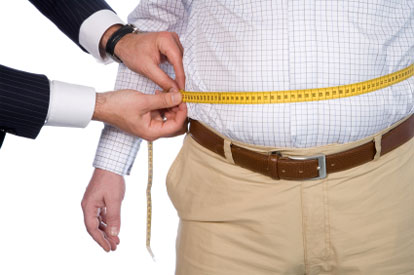 Facteurs cliniques
Obésité appréciée par l’IMC

Répartition abdominale, viscérale et sous-cutanée des graisses
Tour de taille

Sédentarité

L’âge

Un facteur génétique : augmentation des fibres musculaires à contraction rapides ?
Conséquences
Hypertension artérielle

Hypertriglycéridémie

Baisse du HDL cholestérol
Diagnostic Circonstances de découverte
Examen systématique
Bilan sanguin
Médecine du travail…

Signes fonctionnels (si glycémie > 3 g/l)

Complication révélatrice

Délai entre le début du diabète et sa découverte souvent long
Evolution
  Vers l’insulino-requérance

  Échappement aux anti-diabétiques oraux

 Diabète insulino-requérant chez un sujet    souvent obèse et insulino-résistant
Une perspective thérapeutique logique
Fonctionnalité des cellules  (%)
100
Diagnostic
80
Passage à l’insuline nécessaire
60
40
Intolérance 
en
glucose
Glycémie 
à jeun
élevée
20
0
- 12
- 10
- 8
- 6
- 2
0
2
6
10
14
Années
Adapté de l ’UKPDS. Group. Diabetes 1995; 44 : 1249-1258.
[Speaker Notes: …..s’explique en partie par l’évolution naturelle de la maladie.
En effet le diabète de type 2 s’aggrave au cours du temps, avec une fonction béta-pancréatique qui diminue progressivement.
On constate ainsi que 6 à 10 ans après la découverte du diabète le nombre de cellules béta-pancréatiques fonctionnelles atteint un seuil critique qui justifie le recours à l’insuline.
Le diabète de type 2 nécessite donc dans de très nombreux cas le recours à l’insuline

Cette évolution est parfaitement illustrée par l’escalade thérapeutique….]
Traitement
La diététique
Le régime « diabétique » n’existe plus ! Vive le régime normal équilibré !
Faire 3 vrais repas
Ration équilibrée :

55 % d’hydrates de carbone
30 % de lipides
15 % de protéines

 Privilégier les sucres complexes qui se transforment en glucose à un rythme lent
  Réduire les sucres simples
  Limiter les apports en graisses
  Consommer des fibres végétales
  Éviter certaines erreurs : exemples

Les collations ?
La pratique régulière d’une activité physique
Tout mouvement corporel produit par la contraction des muscles, entraînant une augmentation de la dépense d’énergie au-dessus de la dépense de repos

Inclut tous les mouvements effectués dans la vie quotidienne (ne se réduit pas à la seule pratique sportive)
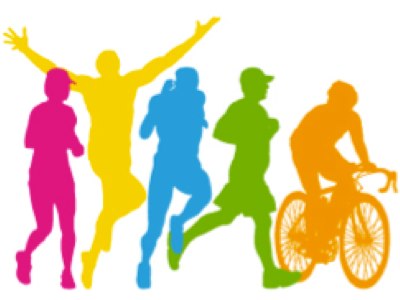 Recommandations en terme d’activité physique
3 fois dix minutes est probablement aussi efficace qu’une fois 30 minutes 
En revanche la fréquence apparaît importante: si possible tous les jours
Activité physique et maladies cardio-vasculaires
Activité physique régulière fortement associée à une diminution du risque de mortalité cardiovasculaire et du risque d’accidents coronariens (infarctus du myocarde)

Réduction du risque coronarien qui peut être attendue de la pratique d’une activité physique régulière comparable à l’arrêt du tabac ou à la correction d’un excès de cholestérol
Activité physique et facteurs de risque cardiovasculaires
Hypertension artérielle : diminution du risque de survenue d’une hypertension artérielle, chez les sujets hypertendus : amélioration du contrôle de l’HTA
Anomalies du bilan lipidique : augmentation du HDL-cholestérol, diminution des triglycérides
= effets plus importants si l’activité physique s’accompagne d’une perte de poids
Activité physique et facteurs de risque cardiovasculaires
Diabète type 2 : 
diminution du risque de survenue d’un DT2
chez le diabétique : amélioration de l’équilibre du diabète, réduction du risque cardio-vasculaire
Recommandations actuelles d’activité physique chez l’adulte
Au moins ½ h/j d’activité physique modérée
Type marche rapide
Dans la vie quotidienne, au travail, durant les loisirs

Chez les sujets déjà actifs
Faire plus, c’est encore mieux
Faire une activité physique plus intense pourrait être favorable
Surgeon General Report on Physical Activity 1996
Traitement médicamenteuxAntidiabétiques oraux
Metformine: Glucophage*, Stagid*
Améliore la sensibilité à l’insuline 
Traitement de première intention
A prescrire à doses progressivement croissantes
Pas d’hypoglycémies
Troubles digestifs
Sulfamides hypoglycémiants et glinides: Diamicron*, Amarel*, Novonorm*
Stimule la sécrétion d’insuline
Hypoglycémies possibles
Inhibiteurs des DPP4: Januvia*, Xelevia*
Limite la dégradation du GLP1
Inhibiteurs des SGLT2: Forxiga*, Jardiance*
Favorise l’excrétion urinaire du glucose

Intérêt de l’association de traitements de mécanisme différents
Analogues du GLP1
Diminuent la vidange gastrique
Diminuent l’appétit
Améliorent la réponse insulinique lors de la prise alimentaire
Effets secondaires:
Nausées, éructations
Douleurs abdominales
Anorexie
Indications
DT2 obèse en association aux ADO et/ou l’insuline
Spécialités
Journalière: Victoza*
Hebdomadaire: Byduréon*, Trulicity*
L’insulinothérapie
Schéma « bed time »

Insulinothérapie conventionnelle

Insulinothérapie optimisée
Les complications du diabète
AIGUES
ACIDO-CETOSE
Conséquence d’une carence insulinique profonde
Mode de découverte du diabète de type 1
Liée à l’interruption ou mauvaise adaptation de l’insulinothérapie

PHYSIOPATHOLOGIE
 Due à la carence insulinique  production excessive de corps cétoniques  acidose métabolique, déshydratation, hyperkaliémie, troubles de la conscience
COMA HYPEROSMOLAIRE

5 à 10 % des comas diabétiques
Déshydratation massive
Osmolarité > 350 mmol/l
Hyperglycémie majeure
Hypernatrémie

PHYSIOPATHOLOGIE

Hyperglycémie  polyurie  hypervolémie  insuffisance rénale fonctionnelle  rétention hydrosodée + élévation du seuil rénal du glucose
COMA HYPOGLYCEMIQUE

Urgence 
Le plus souvent lié à une mauvaise adaptation du traitement aux besoins du patient
Traitement par resucrage rapide:
G 30% IV
Glucagon IM
Glucagon intra nasal: BAQSAMI*
Chroniques:

Microangiopathiques:
Rétinopathie
Néphropathie
Neuropathie

Macroangiopathiques:
Maladies coronariennes 
AOMI
AVC

Autres:
Susceptibilité accrue aux infections
Suivi du patient diabétique de type II
Education du patient

Suivi glycémique
Dosage de la glycémie inutile
HBA1c tous les 3 mois
Auto-surveillance glycémique non obligatoire (sauf insulinothérapie)
Suivi des facteurs de risque vasculaire
Tabagisme
HTA : prise de PA à chaque consultation
Bilan lipidique : 1 x/an
Évaluation du risque cardio-vasculaire global

Examen ophtalmologique 1 x/an

Dépistage des complications rénales
Dosage de la créatininémie et évaluation de la clairance 
Dosage de la microalbuminurie des 24 H
Dépistage des complications neurologiques et prévention de la plaie du pied
 Par l’examen clinique 1 x/an

Dépistage des complications cardio-vasculaires
 Par l’examen clinique 1 x/an
 ECG 1 x/an

Divers
Examen bucco-dentaire
Recherche d’une infection cutanée ou génito-urinaire
Education du sujet diabétique
=   POINT CLE DE LA PRISE EN CHARGE THERAPEUTIQUE
 UN DIABETE BIEN EQUILIBRE SE COMPLIQUE MOINS
 LA GESTION THERAPEUTIQUE AU QUOTIDIEN SE FAIT PAR LE PATIENT LUI-MEME QUI DOIT PARFAITEMENT CONNAITRE SA MALADIE  IL FAUT LE RESPONSABILISER

Auto-contrôles + injections d’insuline + adaptation des doses + diététique
Suivi annuel des potentielles complications
Surveillance des pieds +++
Etc…
L’offre de soins en éducation thérapeutique: l’Unité Prévention Santé
Qu'est-ce que l’éducation thérapeutique? 

Elle est définie en 1998 par l’OMS comme «  un processus ayant pour objet de former le malade pour qu’il puisse acquérir un savoir faire adéquat afin d’arriver à un équilibre entre sa vie et le contrôle optimal de sa maladie ».
L’ETP s’adresse aux patients souffrant de pathologies chroniques. 
Elle repose sur un accompagnement bienveillant, et repose sur des objectifs négociés avec le patient et un plan de soins personnalisé
Elle s’articule autour d’ateliers collectifs et de consultations individuelles
S’organise toujours en collaboration avec le médecin traitant

Que proposons nous?
Epidémiologie
Environ 3 700 000 diabétiques en France soit 5,4 de la population

 10% de type 1

 90 % de type 2


 Dans le monde : 425 millions de diabétiques

 Taux de croissance annuel moyen de 5,4% sur la période 2006/2009. 2,8% entre 2014 et 2015